When shall the righteous shine forth?

Like the Sun(Son)
Matt 13:43
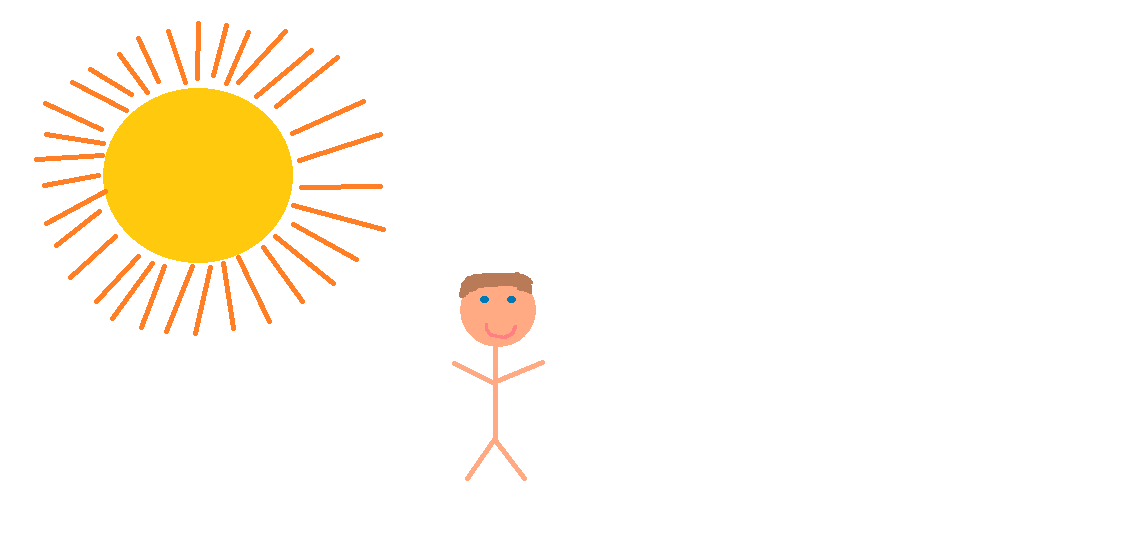 Dan     12:3             They that be wise
  Matt   25:34           Inherit the Kingdom
  Luke   12:32           Father good pleasure
  Luke   22:29           Appointed kingdom 
  James 2:5               Heirs of the Kingdom
  Rev     21:3-5          All tears
  Rev     21:23           Lamb is the Light